Social Mediation, Democracy, and the Rule of Law: A Presentation of Focus Group Findings Dr. Alex M. Uibariu, Post-Doctoral Researcher, Jean Monnet Centre of Excellence for the Rule of Law and European Values
Background
“Citizen Empowerment: Sustainable Rule of Law and European Values in Europe” training, held December 2nd-3rd 2022; 
Collaboratively organised by the School of Law, UCLan Cyprus, and the Interdisciplinary Centre for Law, Alternative and Innovative Methods under the Jean Monnet Centre of Excellence for the Rule of Law and European Values; 
Open to the public, free of charge; 
Attendance possible in person or virtually.
Methodology
Data Processing and Analysis
Theme 1: Uses of Social Mediation
SM cannot “substitute formal processes”. However, its positive effects as an “educational exercise” in democratic practice were praised: 
Increasing the Sustainability of the Rule of Law 
SM can achieve sustainable rule of law through public and institutional consultations, awareness initiatives and training, channels for monitoring and reporting, dialogue forums, as well as rehabilitative processes complementing criminal and other legal procedures. 
Consultations: SM can be effectively used for the purposes of engaging the wider public in decision-making, particularly in societies where long-standing divisions are present. 
Draft Proposals:  SM “should result in the formulation of some draft proposals for various stakeholders in the forms of formal and informal rules to be adopted by the state institutions for effective changes for the larger community [and] implementing more public participatory norms.” 
Pressuring the Legislature to Act:  formal legislation is “always [characterised] by a time lag between the action [or incident] and the formal process”. Using SM “can serve two purposes; [firstly], it can act as a means of putting pressure on the legislature or the government to adopt a formal policy or legislation, [and secondly] ... it can help make this transition easier, and help people become more acquainted with what is proposed to eventually become formal process”.
Theme 1: Uses of Social Mediation
Dispute Resolution
Even in cases where full resolution is not the outcome, SM demonstrates “willingness to resolve conflict” – and this can both: 
be considered a mitigating factor for future formal processes; 
 increase civic trust between individuals in a community. 
Rehabilitation and Restitution
SM can be used after the formal conclusion of legal processes as a rehabilitative and restitutive tool between victims and offenders.
Theme 2: Pre-Requisites for Social Mediation
Civic Trust and Engagement 
civic trust is necessary for individuals to feel empowered to access (and rely) on SM as a means of resolving disputes; 
civic engagement and civic trust are mutually reinforcing – the more individuals successfully engage with each other via means of communication and deliberation, the more they are likely to appreciate that problems can be cooperatively managed via collaboration (civic trust)  perceptions that civic engagement “pays off”.  
Formal Approval and Encouragement of SM Practices  
an approval of SM practices stemming from state authorities and professional bodies is necessary in ensuring that:
SM is regarded as a legitimate practice; 
there is a wide acceptance of SM;
Individuals are encouraged to access it;
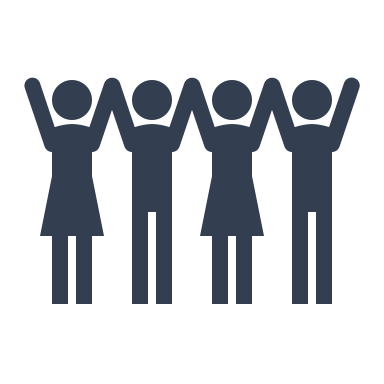 Theme 3: Enabling Tools
Citizens should be introduced to SM initiatives from a young age, so as to aid build a “social mediation culture”. These initiatives should commence “in the family unit”, continue “in the classroom” and “at the workplace”, and be promoted by relevant stakeholders in other areas of public life in a variety of ways, including via “the use of technology and pop-culture”.
Formal support for SM, when expressed by an authority figure (be it political, cultural, religious, or of a professional standing) has the effect of offering legitimacy to the practice of SM. This will likely encourage the use of SM as an alternative to various other methods of dispute resolution and in different contexts.
The availability of opportunities to access SM, in different areas of social life is crucial in:  
fostering a culture of SM; 
ensuring that individuals can grasp the full breadth of its uses and beneficial impact. 
Opportunities should also be effectively advertised, in ways which are meaningful to those who are not familiar with the practice.
A necessary feature in ensuring some degree of consistency and reliability. This would be useful for both practitioners, as well as for individuals – since it would manage their expectations of the process and alleviate concerns they may have.
The role of SM in strengthening the rule of law and in upholding broader democratic values of “fairness, transparency, accountability, equal treatment, efficiency, and effectiveness” is a prominent and promising one.
Theme 4: Benefits
Civic trust improves the social cohesion of communities, by reinforcing the idea that their members can work together in resolving existing issues. SM shows others that the participants are “open to discussions, and ... willing to find a compromise”.
Effective communication, collaboration, and deliberation are necessary in enabling communities to identify their needs, request adequate representation from elected representatives, and hold these accountable when the results of political decision-making are irrelevant or damaging to the community. Such skills are thus crucial as political systems become more complex to navigate and as the impunity of political leaders increases.
SM practices uphold wider democratic processes by empowering individuals and encouraging them to seek resolution via collaborative and deliberative processes. 

A state which actively seeks to consult citizens is deemed to be responsive and legitimate. Its  institutions are regarded as more trustworthy, which reinforces both civic participation and compliance with the rule of law. SM “can create a [democratic] culture which can be built upon after, and maybe, in the long term, create more trust even in formal processes”.
Civic engagement builds rapport between individuals – no matter how similar and different they may be – and in doing so, it also builds social trust.
Theme 5: Potential Impediments
Lack of Education and Information
lack of education, lack of access to adequate information about the process and benefits of SM, and lack of consistency in the application of SM are likely to result in: 
uncertainty concerning the process; 
negative public perceptions of SM;  
(civic) education is regarded to be an essential enabler of social mediation:  Without adequate civic skills, which enable them to grasp their interconnectedness, exercise empathy, and communicate effectively, individuals are less likely to both be willing to engage in SM and to gain positive results from the SM process;    
the lack of access to information about the process of SM may draw several negative consequences, such as: 
a lack of awareness of SM, the circumstances in which it can be used, and its benefits; 
unfounded (negative) perceptions of SM; 
unfounded expectations of the SM process, which may then result in discontent with either the process, or the outcome; 
uncertainty concerning the process of SM is likely to deter individuals from engaging in social mediation processes; 

Absence of Formal Support 
If relevant authority figures do not express their support of social mediation practices, these may come to be wrongfully regarded by the general public as ineffective, or as the less-than-desirable option; 

Societal Divisions
Because societal divisions foster distrust between members of society, they are likely to negatively impact social mediation in that they: 
May remove opportunities for it; 
May hinder individuals’ willingness to engage in meaningful dialogue; and 
When individuals do engage in dialogue, societal divisions may hinder them from finding common ground.
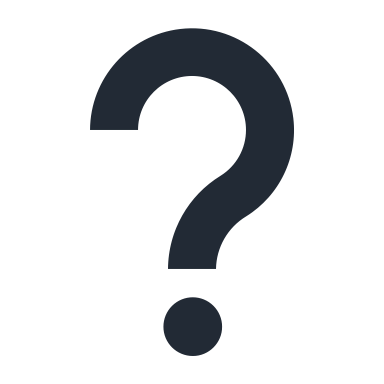